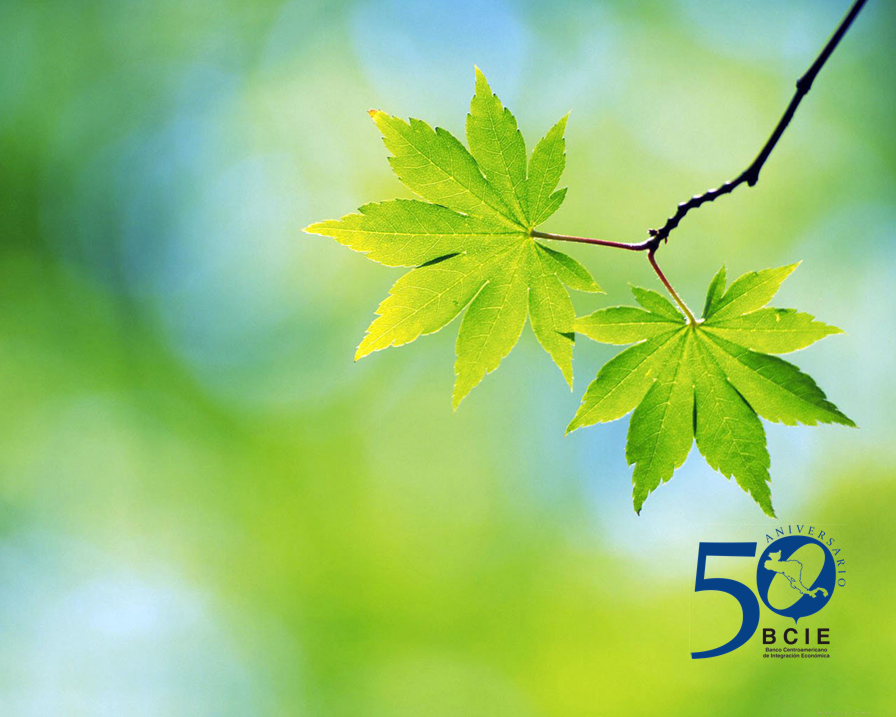 Iniciativa 
MIPYMES Verdes

Protegiendo el Medioambiente 
a través de la MIPYME
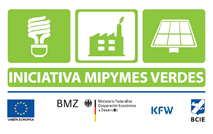 Generalidades de la Iniciativa
Misión de la Iniciativa
Creación de accesos eficientes y sostenibles a productos financieros para inversiones ambientales conforme a las necesidades de las MIPYMES de la región centroamericana
Objetivo
Contribuir a la protección del Clima y del 
Medioambiente a través de la MIPYME
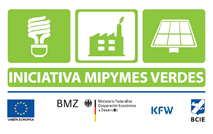 Generalidades de la Iniciativa
La Iniciativa MIPYMES Verdes integra los esfuerzos de tres Organismos:
Entidad encargada de asumir la ejecución de la Iniciativa MIPYMES Verdes
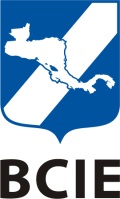 Apoyo financiero de la Cooperación al Desarrollo del Gobierno de la República Federal de Alemania, a través del KfW Entwicklungsbank.
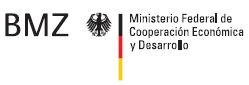 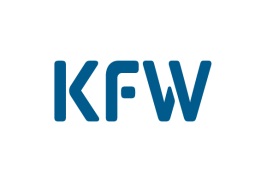 Adicionalmente, la Unión Europea participa en esta iniciativa ofreciendo recursos no reembolsables, en el marco de su Facilidad de Inversión para Latinoamérica (LAIF).
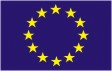 UNIÓN EUROPEA
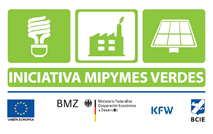 Generalidades de la Iniciativa
Dirigido a:
Tipo de Inversiones
Inversiones en Eficiencia Energética
Dirigido a las IFIs, reguladas y no reguladas, que tengan una "Línea Global de Crédito" vigente con el BCIE
MIPYMES VERDES
Ahorros  igual o mayores al  15% de su factura.
Inversiones en Energía Renovable
Micro, Pequeñas y Medianas empresas clientes de las IFIs
Capacidad Máxima = 5 MW
De 1 a 100 empleados
Producción más Limpia
Manejo de desechos liquidos, sólidos
No Reembolsables (Cooperación Técnica)
Reembolsables  (préstamos)
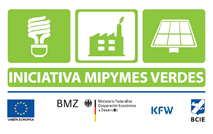 Generalidades de la Iniciativa
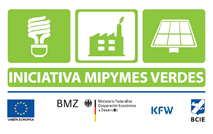 Generalidades de la Iniciativa
Asistencia Técnica Instituciones Financieras Intermediarias (IFI)
US$120,000.00
Financiamiento de auditorías energéticas y estudios para proyectos de energía renovable para MIPYMES.
EE: US$7,000.00
ER: US$50,000.00
Promoción y sensibilización del tema a través de publicaciones, conferencias, talleres con IFI, MIPYME, consultores.
Hasta US$50,000.00
País /año
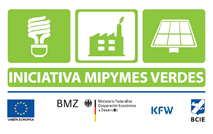 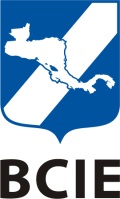 MAYOR INFORMACIÓN

LYNDA GARCIA RECINOS
Gestor de Proyectos Honduras 
Email: 	garcial@bcie.org
Tel.:	(+504) 2240-2243
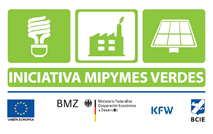